Стандарти передачі даних
1. Вступ
2. Стандартизація інформаційно-комунікаційних систем передачі медичних даних
Вступ
Для того щоб медична інформація була зрозумілою всім (людям та комп'ютерам), розробляють стандарти медичних да­них. 
Стандарти даних є єдиними вимогами до оформлення, зберігання та передачі медичних даних. Стандарти можуть бути виражені в кодах, шаблонах медичних документів, в обов'язкових умовах проведення досліджень та ін.
Стандарти даних необхідні для ефективного спілкування із зарубіжними колегами. 
Стандарти даних дають змогу здійс­нювати активний пошук інформації в базах даних, оператив­ний та коректний статистичний аналіз. Розробка власних варіантів подання медичних даних, що проводилася раніше майже в кожному ЛПЗ різних рівнів, унеможливлює їх порів­няння. 
Стандарти медичних даних, які сьогодні існують в Єв­ропейських країнах та США, розроблялися протягом кількох десятирічь та включають працю тисяч лікарів і системних аналітиків. З 1996 року ведуться активні роботи зі створення телемедичних стандартів та додатків для зберігання, застосу­вання та ефективного електронного обміну під керівництвом Всесвітньої організації зі стандартизації (180). У першу чергу, слід згадати американську ініціативу: вперше в світовій прак­тиці створено стандарти в галузі подання лабораторної інфор­мації (ШС), зображень (DІСОМ), обміну медичною інформа­цією (НL7, SCP-ECG). У жовтні 1999 року було розроблено та зап­ропоновано до використання стандарти для оформлення ре­цептів, первинних обстежень, звітів, візуальних результатів аналізів та ін.
Стандартизація інформаційно-комунікаційних систем передачі медичних даних
Окрім уніфікації та стандартизації медичної діагностичної і терапевтичної апаратури, що випускається, телемедицина висуває вимогу стандартизації самої медичної інформації, протоколів її передачі по мережах і лініях телекомунікацій. Проблемами стандартизації медичної інформації займаються багато організацій в США та Європі. Існує декілька пропозицій, перш за все – рекомендаційний стандарт для обміну медичною інформацією «Health Level 7» (HL-7), який розроблений і діє в США. Даний стандарт є добровільним і відкритим для всіх, у міру накопичення досвіду з’являються нові версії цього стандарту.
Health Level 7
концептуально орієнтований на семирівневу модель взаємодії відкритих систем, розроблену Міжнародною організацією по стандартизації (ISO) і названа по аналогії з сімома рівнями взаємодії відкритих систем (рис. 1), Open Systems Interconnection або OSI. Тобто, це процеси самого високого рівня. 
Комунікаційна модель OSI – базова еталонна модель взаємодії відкритих систем.
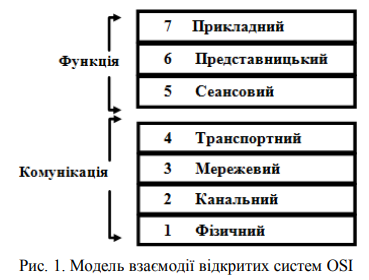 Рис. 1 – Модель взаємодії 
відкритих систем OSI
З рисунка 1.4 видно, що модель OSI починається з 7-го прикладного рівня, на якому додатки користувачів звертаються до мережі. 
Після нього йде представницький рівень, що забезпечує перетворення протоколів і шифрування/дешифрування даних. 
Наступний рівень – сеансовий – забезпечує підтримку сеансу зв’язку, дозволяючи додаткам взаємодіяти між собою тривалий час. 
Четвертий рівень, на якому відбувається надійна передача даних від відправника до одержувача, називається транспортним. 
Наступний третій рівень – мережевий – призначений для визначення шляху передачі даних. 
Другий рівень забезпечує взаємодію мереж на фізичному рівні й контроль за помилками, які можуть виникнути і називається канальним. 
Модель закінчується 1-м рівнем – фізичним, на якому визначені стандарти, запропоновані незалежними виробниками до середовищ передачі даних: тип передавального середовища, тип модуляції сигналу, сигнальні рівні логічних дискретних станів (нуля і одиниці).
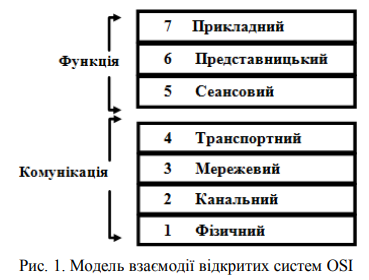 Рис. 1 – Модель взаємодії 
відкритих систем OSI
Однак, це не означає, що стандарт повністю задовольняє елементам сьомого рівня моделі OSI [3], оскільки він не спирається на специфікації нижніх рівнів, що належать ISO. Стандарт HL7, проте, відповідає концептуальному визначенню інтерфейсу додатків, відповідному сьомому рівню цієї моделі. Він включає визначення і структуру переданих даних, синхронізацію обміну та зв’язку додатків, виявлення і обробку помилок передачі повідомлень. 
Основна мета стандарту HL7 полягає у такій стандартизації обміну даними між медичними комп’ютерними додатками, за якої виключається або значно знижується необхідність у розробці і реалізації специфічних програмних інтерфейсів, що вимагаються за відсутності стандарту.
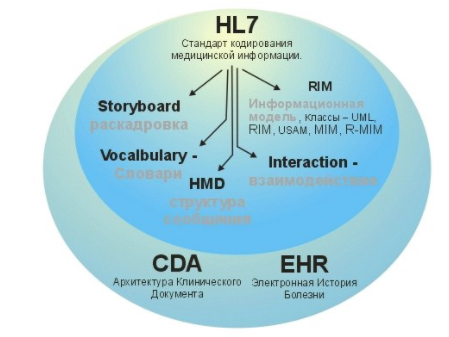 В даний час стандарт HL7 визначає взаємодію різних систем, які посилають або отримують дані про рух пацієнта, запити даних, замовлення, результати лабораторних аналізів та діагностичних досліджень, рахунки на оплату лікування, а також зміни у файлах, що містять довідково-нормативну інформацію. У ньому не робиться спроби описати архітектуру даних усередині додатку, він розрахований на ведення центрального банку даних, а також на більш розподілене середовище, в якому дані розосереджені по інформаційних системах окремих підрозділів. Стандарт HL7 надає можливість єдиного представлення медичної документальної інформації без розробки спеціальних програм і інтерфейсів, тобто стандартизує обмін інформацією, а не систем, які передають ці дані. 
Загальна структура складових HL7 [4,5] технологій наведена на наступному рис. 2.
Рис. 2 – Архітектура HL7
RIM (Reference Information Model – Еталонна Інформаційна Модель). Базове поняття для всього HL7 – інформаційна модель медицини – основне джерело змісту даних всіх HL7 – повідомлень і документів.
Елементи інформаційної моделі – класи, переходи станів класів, типи даних і накладені обмеження – використовують системні концепції і графічний вираз мови UML.
У свою чергу RIM складається з декількох технологій:
USAM – Unified Service Action Model – загальна модель службових дій. Зокрема, це об’єктна модель для будь-якої можливої в системі дії, MIM – Message Information Model – модель повідомлень; R-MIM – Refined Message Information Model – контекстно прив’язана модель.
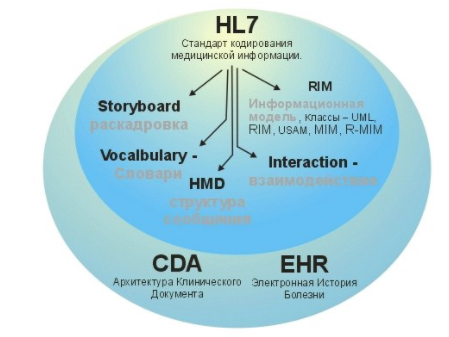 Рис. 2 – Архітектура HL7
Storyboard – Розкадрування. Функціональна модель – у термінах системного проектування, UML. Концепція розкадровки (storyboard) була взята з кіноіндустрії і дозволяє представити засобами HL7 важливі моменти передачі повідомлень, як кадри. В кожному кадрі описані ключові учасники та їх взаємодія. Комплект кадрів представляє як передачу повідомлення, так і функціонування системи. Кожна взаємодія описується розкадруванням (у UML діаграма послідовностей).
Vocalbulary – Словники. Представлені у вигляді тезаурусів або навіть онтологій описів специфіки предметних областей. Атрибут у RIM-описі може бути елементом словника. Словниками можуть бути: побудована на принципах метатезауруса UMLS таблиця описана засобами HL7, LOINC, SNOMED, HIPAA, місцеві, національні словники.
HMD (Hierarchial Message Descriptor) – визначник ієрархічної структури повідомлення. Принципи HMD: система передачі повинна розуміти генезис класів; повідомлення при передачі утворюють лінійну структуровану послідовність.
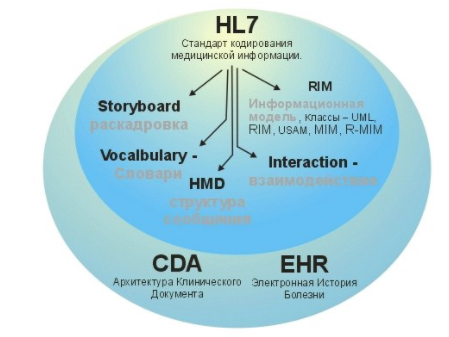 Рис. 2 – Архітектура HL7
HMD (Hierarchial Message Descriptor) – визначник ієрархічної структури повідомлення. Принципи HMD: система передачі повинна розуміти генезис класів; повідомлення при передачі утворюють лінійну структуровану послідовність.
EHR System (Electronic Health Record Systems) – Система Електронної історії хвороби. EHR складається з розділів: керування наданням медичної допомоги (Care Management), клінічний документообіг (Clinical Support), інформаційна інфраструктура (Information Infrastructure) – всього 125 функцій.
Arden Syntax – Специфікація прийнята HL7 для визначення і розповсюдження медичних знань. Арден синтаксис є мовою Медичних Логічних Модулів (МЛМ - Medical Logic Modules) кодування медичних знань. Кожен МЛМ містить достатню інформацію для прийняття медичного рішення. МЛМ використовується для розуміння медичних даних, діагностики, фільтрації медичних даних і адміністративних завдань. За певних умов може бути розроблена комп’ютерна програма (event monitor) генеруюча експертну підтримку. МЛМ може бути пов’язаний з іншими МЛМ і створювати мережу.
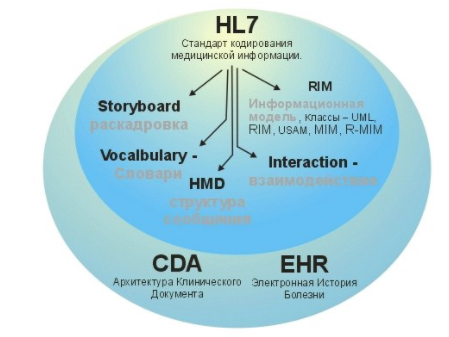 Рис. 2 – Архітектура HL7
CDA (Clinical Document Architecture) – Архітектура Клінічного документа. Даний стандарт повністю визначає синтаксис і набір структур даних, котрі дозволяють повністю описати семантику будь-якого клінічного документа. В основу CDA покладено мову XML.
При створенні клінічного документа (КД) його розмітка, структура і семантика береться з опису CDA. Сама специфікація виходить на основі даних довідника RIM. Клінічний документ за CDA є повним інформаційним об’єктом з визначеними компонентами. Додатково він може містити текст, зображення, звук та інше мультимедійне зображення.

Спочатку HL7 починав розвиватися як стандарт повідомлень. Сам передаваний клінічний документ є незалежним від формату повідомлення, в якому він передається, але він володіє набором ознак, такими, як: авторство, історія змін, стабільність і призначений для сприйняття людиною. У свою чергу повідомлення призначено для зчитування комп’ютером, існує тільки під час передачі документа. Сам КД описаний мовою XML, але також може містити дані інших типів, такі як аудіо/відео інформація, бінарні дані зображень, цифрові підписи.
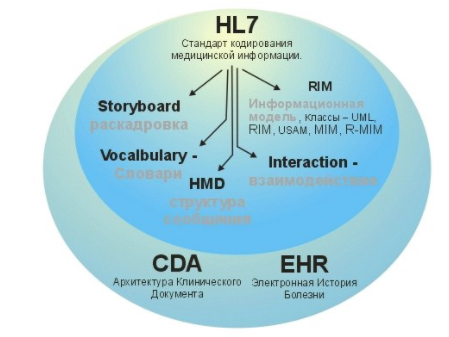 Рис. 2 – Архітектура HL7
Стандарт DІСОМ (Digital Imaging and Communications in Medicine)
є медичним стандартом, що інтенсивно розви­вається і служить для передачі радіологічних цифрових зобра­жень та іншої медичної інформації між комп'ютерами.
Стандарт DІСОМ описує паспортні дані пацієнта, умови проведення дослідження, положення тіла в момент отримання зображення тощо, щоб надалі можна було здійснити медичну інтерпретацію зображення. Стандарт дає змогу організувати цифровий зв'язок між різним діагностичним та терапевтич­ним обладнанням. Робочі станції, комп'ютерні та магнітно-ре­зонансні томографи, мікроскопи, ультразвукові сканери, за­гальні архіви, хост-комп'ютери, розташовані в одному місті або кількох містах, можуть "спілкуватися" один з одним на ос­нові з DІСОМ використанням відкритих мереж за стандартни­ми протоколами (рис. 3).
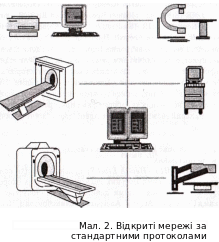 Наприклад, зображення, отримане із застосуванням комп'ютерного томографа (мал. 4), передається за допомогою стандарту DІСОМ, який набув значного поши­рення в США, Японії, Німеччині та інших країнах.
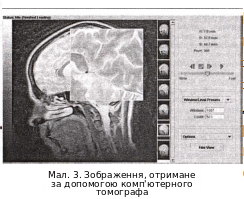 Рис. 3 – Відкриті мережі 
за стандартними протоколами
Рис. 4 – Зображення, отримане за допомогою
комп'ютерного томографа
Стандарт дозволяє організувати цифровий зв’язок між різним діагностичним і терапевтичним устаткуванням, що використовується в системах різних виробників. Робочі станції, комп’ютерні (КТ) і магнітно-резонансні томографи (МРТ), мікроскопи, узд-сканери, загальні архіви, хост-комп’ютері і мейнфрейми від різних виробників, розташовані в одному місті або декількох містах, можуть «спілкуватися» один з одним на основі DICOM з використанням відкритих мереж по стандартних протоколах, наприклад TCP/IP.
Найбільшого поширення набула третя версія, що допускає використання стандартних протоколів TCP/IP не лише на платформах UNIX, але і на персональних комп’ютерах. Стандарт DICOM версії 3.0 призначений для передачі медичних зображень, що отримуються за допомогою різних методів променевої і іншої діагностики, в його описі перераховано 29 діагностичних методів. У протоколі описані рівні сумісності з вимогами інших стандартів, зокрема, стандартами найбільших виробників діагностичного устаткування General Electric, Philips, Siemens. Стандарт DICOM сумісний з європейським стандартом MEDICOM.
Стандарт складається з 13 частин, з яких у поточній версії (DICOM 3.0) представлені перші 9 (рисунок 5):
Частина 1. Введення
Частина 2. Відповідність стандарту
Частина 3. Визначення інформаційних об’єктів
Частина 4. Специфікації класів операцій. Специфікації підлягають класи дій або операцій, які можуть виконуватися над інформаційними об’єктами. Вводиться поняття операція-об’єкт SOP (service-object pair). Розробники стандарту виходили з того, що застосування операції до об’єкта може бути обмежене його властивостями, тому є потреба в окремому описі класів SOP. Наприклад, для класу операцій зберігання виділяються окремі стандартні класи операцій-об’єктів зберігання зображень цифрової радіографії, зберігання ультразвукових зображень, зберігання накладень, зберігання таблиці перетворення пікселів і т.д. Аналогічні пари виділяються для операціі Запит / витяг і т.д.
Частина 5. Структура і семантика даних. Описуються типи даних і правила кодування, що використовуються при передачі даних з однієї системи в іншу. Підлягають специфікації формати передачі зображень. Стандарт допускає передачу вихідних і ущільнених зображень.
Частина 6. Словник даних. Наводиться повний список елементів даних, описаних у стандарті DICOM. Кожен елемент даних ідентифікується парою цілих чисел, наприклад пара (0018,5100) ідентифікує опис стану пацієнта по відношенню до пристрою в момент проведення дослідження. Крім ідентифікатора, наводяться ім’я елемента, характеристика його значення (рядок символів, число і т.д.) і допустиме число повторень елемента в повідомленні.
Частина 7. Обмін повідомленнями. Описується структура команд і протоколу обміну повідомленнями в стандарті DICOM.
Частина 8. Забезпечення обміну повідомленнями в мережевих середовищах. Визначаються всі необхідні компоненти системи обміну повідомленнями в стандарті DICOM в мережних середовищах, що використовують протокол TCP/IP. Виклад цієї частини істотно спирається на відповідні стандарти Моделі взаємодії відкритих систем OSI (ISO 8222 та ISO 8649).
Частина 9. Забезпечення обміну повідомленнями при прямому зв’язку абонентів (point-to-point). Наводиться докладний опис прямої взаємодії двох пристроїв, включаючи призначення кожної ніжки 50-контактного роз’єму, рівня переданих сигналів, їх тимчасові характеристики і т.д.
На стадії розробки і затвердження знаходяться ще 4 частини стандарту:
Частина 10. Носії даних і формати файлів. Описуються теоретичні основи зберігання медичних зображень на різних зовнішніх носіях даних.
Частина 11. Прикладні характеристики зберігання даних на зовнішніх носіях. Описуються вимоги до даних, які повинні зберігатися на зовнішніх носіях. Описи мають клінічну спрямованість, наприклад, задають, які дані повинні зберігатися на зовнішніх носіях при проведенні ангіографії.
Частина 12. Формати носіїв і фізичне середовище зберігання даних.
Частина 13. Управління виведенням на друкуючі пристрої при прямому з’єднанні. Описуються протоколи і операції, необхідні для виведення зображення на друкувальний пристрій. Висновок здійснюється системою-виконавцем, що має пряме сполучення з системою-ініціатором виводу.
Структура DICOM приведена у відповідність з директивами організації ISO, що істотно відрізняє даний стандарт від стандарту електронної передачі текстових медичних документів HL7.
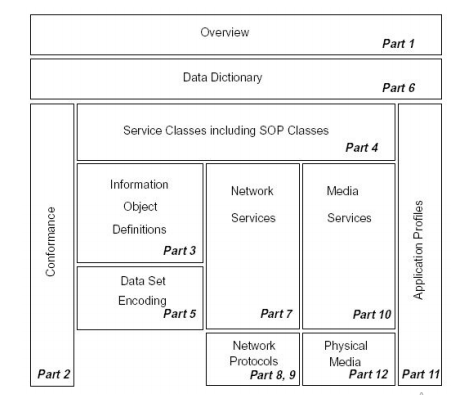 Рис. 5 – Поширений варiант схематичного зображення структури стандарту DICOM [7]
Питання стандартизації актуальні при вирішенні завдань взаємодії інформаційно-зв’язних комплексів телемедичних мереж, особливо розроблених в різний час. На окреме обговорення заслуговують проблеми термінології і використання стандартів представлення даних в електронних записах про хворого, форматів зображень, міжнародних класифікаторів хвороб, діагнозів і тому подібне. Ці проблеми стали особливо актуальними при зростаючому обміні інформацією про пацієнтів (між клініками, страховими компаніями).
Зокрема, в США «нестикування» МІС різних клінік привело не лише до значних витрат на розробку програм-конверторів і проміжних стандартів, але і стало однією з причин заміни МІС в клініках на сучасніші, що підтримують основні стандарти представлення даних (наприклад, для даних – Health Level 7 і ASTM, для зображень – DICOM).
SCP-ECG
Під егідою технічного комітету TC251 Європейського Комітету з Стандартизації (CEN) був розроблений документ ENV1064, що є офіційним стандартом SCP-ECG (Standard communications protocol for computerized electrocardiography – Стандартний протокол зв’язку для комп’ютерної електрокардіографії) Європейського Союзу. 
Стандарт ENV1064 встановлює єдиний (стандартний) протокол передачі (SCP) ЕКГ-даних як між цифровим електрокардіографом та комп’ютеризованою системою управління, так і між комп’ютерними системами різних виробників. Стандарт SCP-ECG не накладає обмежень на фізичний рівень протоколу, а лише визначає мінімально необхідні вимоги. Саме він регламентує деякі угоди по передаванню інших даних: відомостей про пацієнта, результатів аналізу ЕКГ, умови проведення вимірювань і т.д.
В рамках протоколу SCP зміст і формат ЕКГ-сигналу та результатів вимірювань, отриманих від електрокардіографів різних марок, не обов’язково повинні бути ідентичні. Наступні можливі варіанти використання записів ЕКГ-сигналу вимагають особливої уваги [6]: порівняння серій ЕКГ-сигналів та їх інтерпретацій; форматів діаграм ЕКГ-сигналів; двонаправленої передачі. Даний стандарт підтримує традиційний запис електрокардіограми у вигляді стандартних 12 відведень і вектор-кардіографію. Комп’ютерна обробка ЕКГ-сигналу може бути розділена на 3 стадії:
1) отримання, кодування, передавання і зберігання даних; 2) розпізнавання зразків і виявлення особливостей, тобто вимірювання ЕКГ-сигналу;
3) діагностична класифікація. На кожній з цих стадій існують найбільш важливі моменти для стандартизації і перевірки відповідності якості даних. Рамки стандарту обмежені першою з цих трьох стадій [3].
Інші стандарти
З важливих стандартів відзначимо також International Classification of Diseases (ICD-9СМ) і два проекти по термінології: Systematized Nomenclature of Medicine (SNOMED III), American College of Pathology, і Unified Medical Language System (UMLS) від National Library of Medicine. Для зображень стандартом de-facto стає DICOM, запропонований American College of Radiology-National Electrical Manufactureres` Association (ACR-NEMA) і підтриманий основними виробниками медичного устаткування і програмного забезпечення.
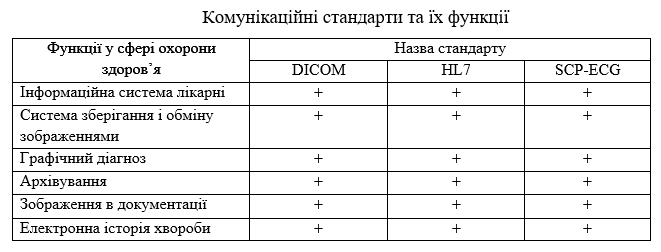 При проектуванні медичних інформаційних систем потрібно використовувати декілька стандартів передачі відразу, що дозволить прискорити процес глобалізації й подальшого розвитку телемедичних технологій в Україні.
В останні десятиріччя зусилля фахівців зосереджено в двох основних напрямах: стандартизація медичної термінології та стандартизація передачі записів в електронну історію хвороби, оскільки запис історії хвороби, що був зрозумілий з помилкою, може коштувати пацієнту життя. Найбільших успіхів досягли дві англомовні країни — США та Великобританія. У першій було розроблено Уніфіковану систему медичної мови UMLS та обширну номенклатуру медичних термінів SNOMED, у другій — Клінічні коди Ріда RСС.

+В Україні на сьогодні не існує вітчизняних аналогів перера­хованих вище стандартів. Хоча в окремих медичних центрах ведеться робота з уніфікації способів зберігання, використан­ня медичних даних та ефективного електронного обміну ними, проте ці способи не є загальноприйнятими, універсальними. Перехід від національних стандартів подання медичних даних до світових є проблемою сучасної медичної інформатики.
Література
[1] Телемедицина в действии: операции на сердце впервые провели через интернет [Електронний  ресурс] – Режим доступу: https://socportal.info/ru/archive/telemeditsina_v_dejstvii_operatsii_na_serdtse_vpervye_proveli_cherez_internet/
[3] Кошева Л.О., Корпан О.С., Павлов Є.О. Стандарти передачі медичної інформації в телемедичних системах/Інформаційні технології в медицині. Системи обробки інформації. – Випуск 2 (109). – 2017. С. 255-258.
[4] Стандарт HL7 для обмена информацией в медицине.: под. ред. А. В. Цепелёвой [Електронний ресурс] – Режим доступу до ресурсу: http://ilab.xmedtest.net
[5] Health Level Seven International [Електронний ресурс] – Режим доступу до ресурсу: http://www.hl7.org. 
[6] Введение в Стандарт SCP-ECG.; под. ред. В.Б. Лебедева [Електронний ресурс] – Режим доступу до ресурсу: http://www.ibmt.ru.
[7] Коломiєць Р.О. Стандарт DICOM [Електронний ресурс] – Режим доступу до ресурсу: https://learn.ztu.edu.ua/pluginfile.php/73685/mod_resource/content/1/%D0%A1%D1%82%D0%B0%D0%BD%D0%B4%D0%B0%D1%80%D1%82%20DICOM.pdf
[8] The DICOM Standard [Електронний ресурс] – Режим доступу до ресурсу:  https://www.dicomstandard.org/current/
Контрольні питання
Контрольні питання
Як ви розумієте термін "інформація"?
Що таке біт та байт? Як вони пов'язані між собою?
Наведіть приклади обсягу пам'яті носіїв інформації.
Наведіть приклади дискретних медичних даних.
Наведіть приклади аналогових медичних даних.
За допомогою якого пристрою обробляються аналогові дані?
Чим відрізняються за призначенням такі пристрої, як АЦП та ЦАП?
Для чого потрібні стандарти медичних даних?
Наведіть приклади стандартів медичних даних.